Final Week
Opening Prayer
O God, to show us where innocence leads, you made the soul of your virgin Saint Scholastica soar to heaven like a dove in flight. Grant through her merits and her prayers that we may so live in innocence as to attain to joys everlasting. This we ask through our Lord Jesus Christ, Your Son, Who lives and reigns with You and the Holy Spirit, One God, forever and ever. Amen
Week Eight
St. Benedict of Nursia 
St. Scholastica
St. Gregory the Great 
St. John Damascus
5th. c.
Roman empire began to crumble
Division began to be more visible in the East/West churches
New heresies springing up, reactions to new challenges inspire great works and councils
Council of Ephesus
Council of Chalcedon
6th. c.
Rapid decline/collapse of the Roman empire
West breaks into German/French territories
Eastern Roman Empire continues
Rise of western monasticism
Rise of liturgical music
Close of Antiquity, beginning of the middle ages
[Speaker Notes: Eastern Roman Empire – centered in  Constantinople]
St. Benedict of Nursia
Founder of Western monasticism
From northern Italy – wealthy family
Disgusted with Rome – left for the hills
Lived in a cave near Subiaco for 3 years
Early miracles – broken plate, drowning boy
Briefly led a nearby group of monks
[Speaker Notes: We know little of him from his contemporaries, first followers tried to poison him
One day the nurse borrowed a special tray to prepare a meal. But then, inadvertently, she dropped the tray and broke it. The old woman wept. It was a matter to be taken seriously in a place and time where neither mass production nor money were common. Seeing her distress Benedict knelt down, took the two parts of the broken tray into his hands, and, weeping himself, prayed. No sooner had he finished praying than he noticed that the tray was mended and, with great joy, returned it to his nurse.]
St. Benedict of Nursia
Returned to the cave after ‘the incident’ and invited others to join him

-Established a new monastery-order, obedience, study, silence, service

Wrote ‘The Rule’ -synthesized Eastern monastic rules-
“Ora et labora”
[Speaker Notes: Jealousy threatened the monastery, so he moved south to Cassino
Cassino reverted to paganism, terrible financial/social decline
Work, esp manual labor, provided discipline. Formal communal prayer 
Preserved intellectual works for Europe]
St. Benedict of Nursia
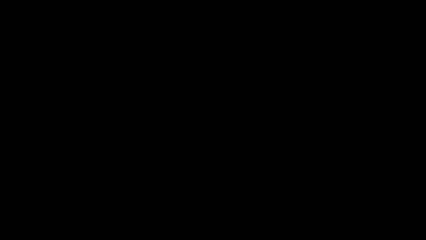 [Speaker Notes: We know little of him from his contemporaries]
St. Scholastica
Twin sister of St. Benedict, consecrated at a young age
Established women’s monastery nearby
Each year, they met at Monte Cassino to discuss life and spiritual challenges in the monasteries 
Once, she prayed for St. Benedict to stay all night – a great storm kept him from returning. 
She died a few days later.
Benedict looked toward the convent
 and saw a white dove going to heaven.
She was buried in the tomb Benedict has prepared for himself.
[Speaker Notes: He interpreted the dove to mean that his sister had died.
St. Gregory said: "She could do more because she loved more.”]
Discussion
How can we bring some parts of monastic life into our own lives/vocations/careers?

Do you think miracles happen today?
In your own life/experience?
St. Gregory the Great
When Rome needed a leader – Gregory stepped up
The Church offered social structure
Father was a senator, he was prefect of Rome
Turned his home into a monastery – then founded six more
One of the pope’s seven deacons, diplomat in Constantinople
At 50, became Pope and brought monasticism to the papacy:
[Speaker Notes: The emperor in the West had died – Roman empire was fractured – attacks and chaos
Prefect – was like a mayor
Heresy at the time: Donatism – clergy must be holy for sacraments to be grace-filled]
St. Gregory the Great
Strengthened central authority
Defended bishops against civil leaders
Reforms of the clergy and liturgy
Focused on mission fields (north and west) – sending 40 monks from his own monasteries to England
Rule for pastors – ‘Pastoral Care’ described bishops as physicians who should preach and enforce discipline
Converted pagan temples and rituals instead of destroying them
Used the papal treasury to ransom prisoners of the Lombards, to care for persecuted Jews, care for plague and famine victims.
[Speaker Notes: Reforms: He removed unworthy priests from office, forbade taking money for many services, respect for doctrine
Sent St. Augustine of Canterbury to England]
St. Gregory the Great
Promoted chant – became known as Gregorian chant
Focused on the poor and refugees
Reprimanded clergy who did not see out the poor to assist them
Used his business acumen to turn the Church farmlands into functioning farms to feed Rome
Not much of a theologian or gifted writer, but he did write a bio of St. Benedict
He offered practical wisdom and his moral theologyshaped medieval spirituality
[Speaker Notes: Christians must love God and their neighbor to the best of their ability – be guiltless but always repentant. Focus on sacrifice and good works.]
St. John of Damascus
Syrian accountant      – worked for the Muslim caliph of Damascus
Iconoclasm – Praying before images was akin to idolatry
Started off writing tracts, eventually ended up in a monastery south of Jerusalem
Established the difference between latria (worship due to God) and proskinesis (honor given to creatures)
St. John of Damascus
Appealed to old and new testaments, church fathers
God didn’t have an image before Jesus, but now He does
“I do not worship matter, but the Creator of matter who became matter for my sake…”
To deprive the poor of images is deprive them of the Gospel
Saints share in the resurrection of Christ – they are not ‘dead’
Because Christ became man, anything material can be made efficacious by invoking God’s name
Considered the last of the Church Fathers
[Speaker Notes: Iconoclasm is another face of the Manichean heresy]
Discussion
How can we distinguish betweenworship and veneration? 

How can material elements taken from nature become vehicles of grace by virtueof the invocation of the Holy Spirit? 

What is the role of faith in all these?
Final Week – Thoughts?
What are your own takeaways from the last 8 weeks?

Have you learned anything you can apply in your own life?

Have you been inspired to read more?

What’s next?
Questions?
Thank you!